5 класс
В мир десятичных дробей
Правила урока
Каждый играет за себя
За правильно решенное задание – 5 баллов
За 1-2 ошибки - 4 балла
За 3 и более ошибок - 3 балла
Баллы проставляются в листе самооценки 
В конце урока выставляется оценка.
Добро пожаловать в мир Десятичных   Дробей
Здравствуйте, друзья! Сегодня я с вами отправляюсь в удивительный мир Десятичных дробей
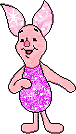 Карта мира Десятичных Дробей
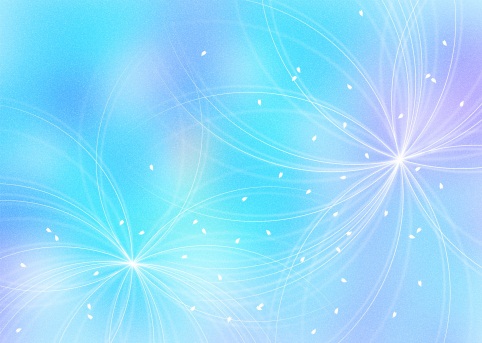 Государство округления
Океан первой физкультминутки
Государство сложения и вычитания
Государство сравнения
Океан второй физкульминутки
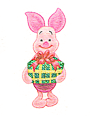 Государство умножения и деления
Государство сравнения
1.Расположите числа в порядке возрастания:
7,4-Т; 3,15-Е; 5,06-И; 3,6-Г; 5,2-П; 7,28-Е.
2.Расположите числа в порядке убывания:
 8,3-И; 9,25-А; 4,121-О; 9,39-В; 3,999-Н; 8,301-В; 4,122-Л
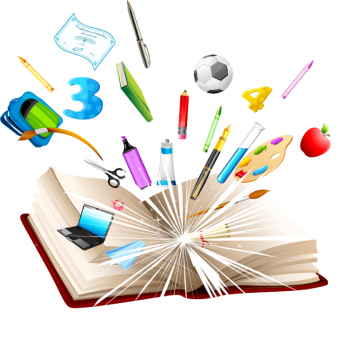 Государство сравнения
Какие цифры можно поставить вместо *, чтобы получилось верное неравенство:
        1)6,28  >6,*7             2) 9,43 < 9,*6
              0, 1, 2                           4,5,6,7,8,9
Государство округления
Вы знаете, друзья, я немного подзабыла, как это - округлять наши десятичные дроби, я надеюсь, вы мне поможете
У вас на столе лежат шпаргалочки, давайте вместе прочитаем правила
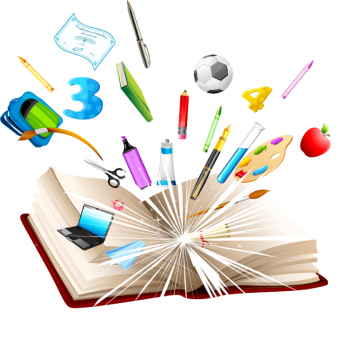 Округлите числа  
 До десятых: 0,2365  ≈
                        54,6879 ≈
До сотых : 6,34825 ≈
                     4,02548 ≈
              До тысячных: 65,3284 ≈
                                         9,63487 ≈
Проверим себя 
 До десятых: 0,2365  ≈ 0,2
                        54,6879 ≈ 54,7
До сотых : 6,34825 ≈ 6,35
                     4,02548 ≈ 4,03 
              До тысячных: 65,3284 ≈ 65,328
                                         9,63487 ≈ 9,635
Океан первой физкультминутки
Устный счет 
Выигрывают те, кто остался стоять
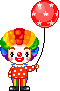 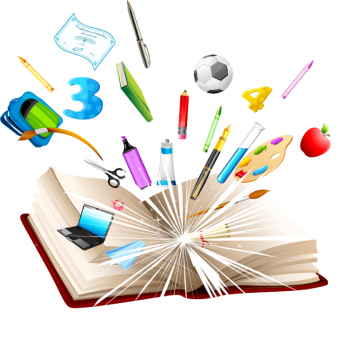 Государство сложения и вычитания
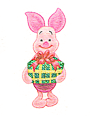 Ребята, профессор государства придумал магический квадрат, но из-за своей рассеянности не заполнил несколько клеток, осталось заполнить всего 4 пропуска, 
давайте поможем ему
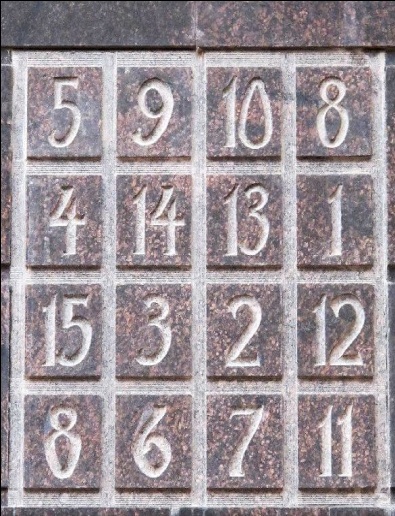 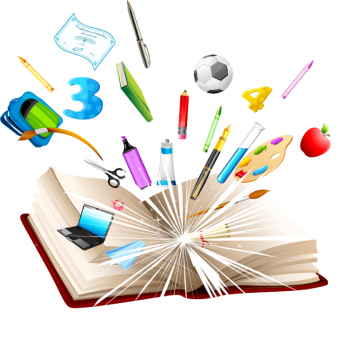 Давайте вспомним, что такое магический квадрат?Сумма всех цифр по столбам, по строчкам, по диагонали одинакова!
Проверим себя
Океан второй физкультминутки
Устный счет
Загадываем число и выполняем действия с нимС помощью мячика передаем эстафету
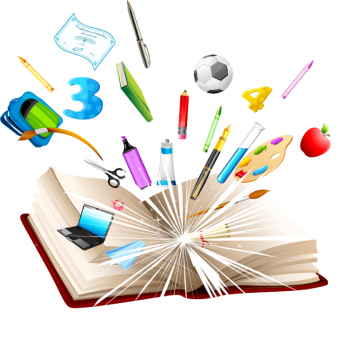 Государство умножения и деления
ПРАВДА или ЛОЖЬ
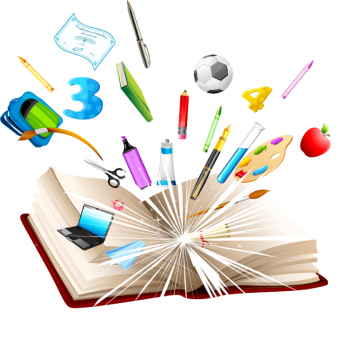 Проверим
Сам себя оцениваю
24-25 баллов – оценка «5»
19-23 балла – оценка «4»
18 и ниже балла - оценка «3»
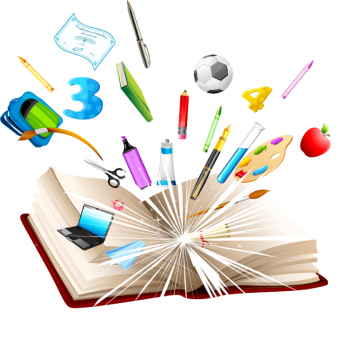 Подведем итоги урока
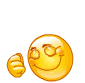 10


6


3
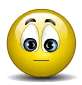 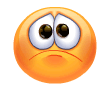 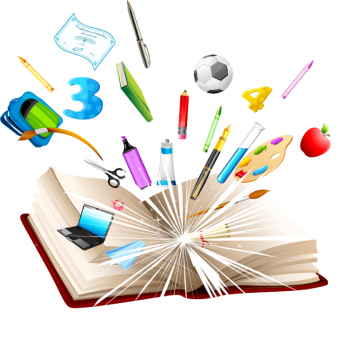 Домашнее задание
Написать сказку о десятичных дробях
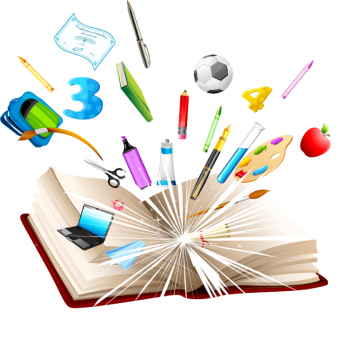